AUDIT SERANGGA
By
Ahmad Irfandi, SKM., MKM
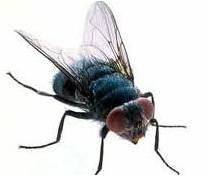 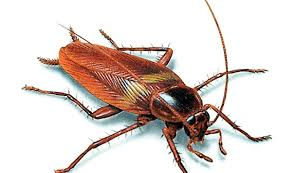 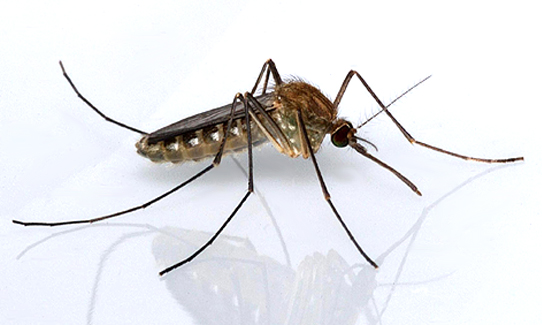 PROGRAM
LAPORAN KASUS
PENYULUHAN
PSN
PJB + LARVASIDA SELEKTIF = ABJ
PENYELIDIKAN EPIDEMIOLOGI (P.E)
FOGGING FOKUS
FOGGING MASAL
TINDAK LANJUT
AUDIT KASUS DIAGNOSIS
LAPORAN KASUS  CONFIRM 
KLINIS: PANAS MENDADAK TERUS MENERUS SELAMA < 5 – 7, HR DG ATAU TANPA PERDARAHAN
PENDERITA LEMAH, LESU,
SAKIT KEPALA
LAB : 
THROMBOSIT: OBSERVASI PENURUNAN
< 150 .000/LPB; 100.000/LPB 
 HAEMATOKRIT: OBSERVASI  PENINGKATAN
> 48 MM/JAM ATAU 50 MM/JAM
Ig G, Ig M : POSITIP
AUDIT PENYULUHAN
FREKWENSI / SATUAN WAKTU
MATERI PENYULUHAN
SASARAN
LOKASI
METODE
PENYULUH/TENAGA
KEBUTUHAN BAHAN PELATIHAN
WAKTU
BIAYA
TOTAL COVERAGE PESERTA
AUDIT PSN
FREKWENSI / SATUAN WAKTU
MATERI PSN
SASARAN 
LOKASI
METODE
TENAGA
KEBUTUHAN BAHAN PSN
WAKTU
BIAYA
TOTAL COVERAGE PSN (AREA)
TEMPAT PERINDUKAN (OUT PUT)
AUDIT PJB & LARVASIDA
JUMAH RUMAH  1 TTK = 200 RUMAH
KONTAINER  KONTAINER INDEX
RUMAH  HOUSE INDEX
BREUTEAU INDEX
OUT PUT : ABJ, PEMAKAIAN PESTISIDA

REPRESENTATIFNESS
AUDIT PJB & LARVASIDA
FREKWENSI / SATUAN WAKTU
METODE
SASARAN
LOKASI
PERALATAN PJB & LARVASIDA
TENAGA
KEBUTUHAN BAHAN FORM & LARVASIDA
WAKTU
BIAYA
TOTAL COVERAGE PESERTA
FOLLOW UP  ABATISASI
AUDIT P.E
LAPORAN KASUS CONFIRM
KAPAN DIKERJAKAN P.E ( 2 HARI)
HASIL : POSITIF / NEGATIF
NEGATIF  NO FOGGING FOCUS
POSITIF  FF ( 2 HARI)
AUDIT PE
FREKWENSI  2 KALI, SELANG SATU MINGGU
SASARAN KASUS RADIUS 100 M
LOKASI
METODE
TENAGA
KEBUTUHAN BAHAN P.E (SENTER, LARVASIDA DLL)
WAKTU
BIAYA
TOTAL COVERAGE P.E > < KASUS
AUDIT F.F
KASUS  P.E  F.F
KASUS (A)  P.E (B)  FF (C)
	C + B(-) = A 
KAPAN F.F
AUDIT FF
FREKWENSI / SATUAN WAKTU  2 KALI SELANG 1 MINGGU
METODE
SASARAN
LOKASI
PERALATAN (FOGGER, ULV)
TENAGA
KEBUTUHAN BAHAN FORM & LARVASIDA (SOLAR)
WAKTU
BIAYA
TOTAL COVERAGE AREA
FOLLOW UP  JANGAN ADA KASUS LAGI
AUDIT FOGGING MASSAL
KAPAN /WAKTU YG TEPAT  KAKI CURVE KLB
INSTRUKSI KEPALA DAERAH
MOBILISASI SUMBER DAYA ( 5 M, T, E)
SWADAYA/PERAN SERTA, COMMUNITY INVOLVEMENT, EMPOWERMENT
OUTPUT  KASUS TURUN
AUDIT FOGGING MASSAL
KAPAN /WAKTU YG TEPAT  KAKI CURVE KLB
INSTRUKSI KEPALA DAERAH
MOBILISASI SUMBER DAYA 
SWADAYA/PERAN SERTA, COMMUNITY INVOLVEMENT, EMPOWERMENT
OUTPUT  KASUS TURUN
AUDIT / TAHUN
AUDIT / BULAN  SETAHUN
PENURUNAN KASUS  0 / RENDAH
SETIAP PENYIMPANGAN  SARAN PERBAIKAN
HITUNG BIAYA PERBAIKAN
PERBAIKAN TEPAT GUNA
LAPORAN AUDIT
DRAFT LAPORAN DISKUSIKAN DG AUDITY
STATE KE TIDAK SEPAKATAN
PERBAIKAN LAPORAN
FINAL REPORT
EKSEKUTIF SUMMARY:
3 KOLOM
KOLOM 1: APA YG DITEMUKAN TIDAK SESUAI
KOLOM 2: BAGAIMANA SEHARUSNYA
KOLOM 3: SARAN
TERIMAKASIH